Povzetki delavnice NASILJE na 3. ORS
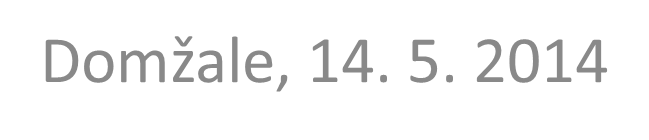 MNENJA IN PRIČAKOVANJA STARŠEV
Opozorila staršev
Verbalno ali psihično nasilje nekaterih učiteljev do učencev (tudi žalitve …)

Nedoslednost nekaterih učiteljev, tudi glede nasilja (ne odreagirajo)

Vzgojni ukrep naj se po enem letu ne briše

Ničelna toleranca do nasilja

Ko je kazen enkrat izrečena se s kršiteljem šola ne ubada več
Sprememba šolskih pravil – preveč stopenj vzgojnih ukrepov